CEMİL   DENK
Emekli Albay,
“Atatürk ve Laiklik” Konusunda Araştırmacı Yazar
Emekli Subaylar Derneği, Ankara Şubesi, (E) Başkanı
Atatürkçü Düşünce Derneği Genel Başkan Danışmanı
Telefon: 532 217 88 11
HİÇBİRİSİNİN,  DİNLE, İNANÇLA İLGİSİ YOK
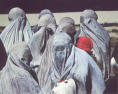 TÜRBAN, TESETTÜR
Konuşmamı iki bölümde sunmak istiyorum 
Birinci bölüm 30 dakika sürecek. Konusu:Geçmişten, Günümüze, ÖRTÜNME, TÜRBAN
ARA
İkinci bölüm Çar, Çarşaf ve Peçe 6 DAKİKA
SORULAR
KONUŞMAMDAN MAKSAT,
KONUŞMAMDAN MAKSAT, 
Kimseyi; 
KINAMAK, 
DIŞLAMAK   Değildir 

Tesettür konusundaki GERÇEKLERİ ortaya koymak ve 
Siz dinleyicileri bilgilendirmektir.
KIZ ÇOCUKLARINIZI EĞİTİN
Sözlerime, Hacı Bektaşi Veli’nin bir nasihatiyle başlamak istiyorum:
Erkek çocuklarınızı eğitirseniz bir tek çocuğunuzu eğitmiş olursunuz. Kız çocuklarınızı eğitirseniz, ailenizi ve milletinizi eğitmiş olursunuz
SEN GÜNAHKARSIN!
“Örtünme kurallarına riayet etmeyen, kadın günahkardır. 
Dinin dışına çıkmış olur. 
Dini inkâr etmiş olur.”
KÜLLİYEN YALAN!..
“Biz “Türban”ı 

   DİNİMİZİN ve 

İNANCIMIZIN 

GEREĞİ olarak takıyoruz”
HAYAT KADINLARI
“Günümüzden “7 bin yıl” öncesinde, SÜMERLER’de, mabetlerde 
“Kutsal görev” anlayışıyla 
“Fahişelik” yapan, kadınların 
Başları, zorunlu olarak örtülüyormuş
EVLİ ve DUL KADINLAR
“Günümüzden 3500 yıl öncesinde, 
Bir ASUR Kralının yaptığı bir yasayla;, 

EVLİ ve DUL KADINLARIN Başlarını 
Bir “ŞALLA Örtmeleri” 
Zorunlu kılınmış
TRAŞ,     ÖRTÜ
“YAHUDİLERDE Kadınlar,EVLENİNCE
saçları “TIRAŞ” ediliyor ve 
Başlarına, Bir “Örtü” takılıyor.”
 (Dinle inançla bir ilgisi olmayan öyle bir gelenek!..C. DENK)

“Bu gelenek, HIRİSTİYANLIK’TA da, Rahibeler tarafından Halen sürdürülmektedir
ALTI AYET VAR
Kuran’da, Örtünmeyle ilgili toplam altı ayet vardır.
Bu altı ayette de “Örtünme (Tesettür)” ; 
Günahla ya da Sevapla 
İlgili değildir.
AYIP, ÇİRKİN YERLERİ!?..
A’raf Suresi 22’nci Ayet: 
“Şeytan onları hile ile aldattı. 
(onlar) ağacın meyvesini tattıklarında, 
“AYIP YERLERİ” (ÇİRKİN YERLERİ) kendilerine göründü. 
Cennet yapraklarından üzerlerine örtmeye başladılar.” 
(Allah emir vermiyor, kulları kendiliklerinden ayıp saydıkları yerlerini örtüyorlar.C. DENK )
SÜSLENECEK ELBİSE
A’raf Suresi 26’ncı Ayet:  (İnsanoğlu yeryüzündedir.)
“Ey ademoğulları, biz size; 
AYIP YERLERİNİZİ ÖRTECEK GİYSİ, 
SÜSLENECEK ELBİSE, ve de 
“TAKVA ELBİSESİ” yarattık. 
İşte o daha hayırlıdır.”
TAKVA ELBİSESİ
“Takva Elbisesi”. 
yüzdeki hoş ifade, 
Alçak gönüllüğü ifade eden yünden yapılmış elbise, 
İyilik, güzel davranış, 
Allah’tan sakınma, 
Savaşlarda giyilen zırhlı elbise ve MİĞFER
ELBİSELER, ZIRHLAR
A’raf Suresi 31’nci Ayet: 
“Ey ademoğulları her secde edişinizde,
 Güzel elbiselerinizi giyin” 

Nalh Suresi 81’nci Ayet: 
“Allah sizi SICAKTAN KORUYACAK ELBİSELER ve 
savaşta sizi koruyacak
ZIRHLAR yarattı.”
ÜSTLERİNE ÖRTÜ 	    		        ALSINLAR
“Ey Peygamber, 
Eşlerine ve kızlarına ve İman edenlerin kadınlarına; de ki,
DIŞARI ÇIKARKEN ÜSTLERİNE örtü alsınlar, (Başlarına değil Y. N. )

Bu onların tanınmalarına, 
Tanınıp da Eza edilmemelerine
 En elverişli olanıdır.”
ATATÜRK’ÜN ANNESİ GİBİ
Nur Suresi 31’nci Ayet 
“İnanan kadınlara söyle; gözlerini (harama bakmaktan ) korusunlar. 
GÖRÜNEN KISIMLAR MÜSTESNA OLMAK ÜZERE!!?? 
Ziynetlerini teşhir etmesinler.
 Başörtülerini yakalarının üzerine kadar örtsünler” 
(Belki Atatürk’ün annesi gibi C. DENK
DİN GEREĞİ DEĞİL!
Atatürk Şöyle Diyor: “Bu ÖRTÜNME Şekli Din icabı Da değildir... 
Din Gereği ÖRTÜNMEYİ İfade Etmek Lazım Gelirse 
Kısaca diyebiliriz ki,  
KADINLARIN ÖRTÜNMESİ, Külfet getirmeyecek ve 
ADABA Uymayacak Şekilde OLMAMAK Şartıyla, 
BASİT olmalıdır.”
GÖNÜLLERİ RAHAT OLSUN.
TÜRBAN Takmanın, DİNLE, İmanla, CEHENNEM’DE YANMAKLA, GÜNAHLA ve SEVAPLA 
HİÇBİR İLGİSİ YOKTUR 
TAKANLARIN BİLGİSİ OLSUN 

TAKMAYANLARIN DA 
GÖNÜLLERİ RAHAT OLSUN.
ERKEK BAŞLIĞI
Türban” aslında bir ERKEK başlığıdır. 
Prenslerin ve Hint Rahiplerinin başlarına sardıkları türbanı, 
Osmanlı Sultanları ve Vezirleri de kullanılırdı.
 “Türban”, zamanla Batı’da, “Kadın Modası” olmuştur”
ERKEKTEN KAÇMA!..
İslamiyet’in başlangıcında, 
Hür kadınların Cariyelerden AYRID EDİLMEDİ için, Uygulanan bu gelenek, 

Kölelik kalkınca,
Erkekten kaçma şekline Dönüştürüldü”,
DİN GEREĞİ DEĞİL!..
“Cumhurbaşkanı Demirel’le birlikte gittiğim Müslüman ülke Tunus’ta, 
Bir tek türbanlıya rastlamadım. 
İRAN ve SUUDİ ARABİSTAN’nın dışında, (25 yıldır Türkiye’miz dışında C. DENK)
 55 Müslüman ülkenin hiç birinde, 
Türban diye bir sorun yok!”
YABANCILAR NE DİYOR?
“Elisabeth Badinter (yazar)“Cumhuriyet OKULUNA GİRERKEN, 
İnsanlar, FARKLILIKLARINDAN ARINMALILAR. 
Bunun Sonu Yok. 

Bugün türbana evet dersiniz, 
Yarın Talibanların Tepeden Tırnağa KAPALI, GÖZLERİ Bile GÖRÜNMEYEN Kızlarına 
 Nasıl Hayır diyeceksiniz?
KADINI AŞAĞILAYAN SEMBOL
“Christian Jelen (yazar): 
“İnsan Hakları ve Kültürel Farklılık adına,  	
TÜRBANA İZİN VERİLMESİ, 
LAİKLİK ve CUMHURİYET İLKELERİNE AYKIRI. 
TÜRBAN Laikliğin Temelini Bozuyor. 

Ben KADINI AŞAĞILAYAN Bu SEMBOLÜN 
Okullarda Yasaklanmasından Yanayım..”
YASSSSAK!
“Türbanla Gösteriler yapan,
Yürüyüş Düzenleyen Grupların BİLGİLERİNE SUNULUR Kİ!
Batı demokrasilerinden Fransa’da da 

DEVLET OKULLARINA  DİNİ GİYSİLERLE GELMEK 
YASAKTIR..
PARA KARŞILIĞI TAKILANTÜRBAN
“İKİ üniversiteli GENÇ KIZ. İkisi de “Tıp Fakültesi” ÖĞRENCİSİ, 
Biri 3. Diğeri 4’ncü SINIFTA OKUYOR.  
İkisinin de İçine Kapanık oldukları İlk Bakışta Anlaşılıyor; 
BİRİNCİSİ:“Üç yıldır TESETTÜRLE Dolaşıyorum. 
Çünkü Bu Biçimde Giyinmeye Mecburum.” Duraksıyor. 
BAŞINI Öne Eğiyor. 
SORUYORUM: Neden Mecburdunuz Böyle Giyinmeye?”
YANIT:“Okumam İçin Ailemin Gönderdiği PARA Yetmiyordu. 
 Bir Gün, NUR CEMAATİNDEN Birisiyle Tanıştım. 
 Bana Çok İyi Davrandı.
AYDA 300 DOLAR
O Zaman Yurtta Kalıyordum.  
Bir eve Taşındım.  
Bu evlere “IŞIK EVİ” denir.
 (Bana) AYDA 300 DOLAR Veriyorlardı. 
KABUL ETTİM ve KAPANDIM.  
Sonra NUR EĞİTİMİ aldım. 
Bana 10 KIZ ÖĞRENCİ BULMAM Söylendi.  BULDUM, 
ONLAR DA KAPANDI
BAŞINI ÖRTMESİ MAAŞLA
İKİNCİSİ de 
Çok Benzer bir Şekilde 
BAŞINI ÖRTMESİ KARŞILIĞINDA 
 MAAŞA BAĞLANMIŞ..!
TÜRBANLI FOTOĞRAF!..
Lamia Bulut adlı bir Türk kız Öğrenci  Avrupa İnsan Hakları Komisyonu’na Başvurmuştu. Sebep, 
BAŞÖRTÜLÜ FOTOĞRAFLA Kendisine Diploma Verimemesiydi.
Komisyon başvuruyu Geri Çevirdi
KARAR ŞÖYLEYDİ: 
“İDARE Haklıdır. Dini Vecibeyi Yerine Getirme, Toplum İçinde Her Türlü Hareketi  YAPMA ÖZGÜRLÜĞÜ ANLAMINA GELMEZ. 
Laik Cumhuriyet Çerçevesinde 
 KIYAFET ZORUNLULUĞU UYGULANABİLİR.”
Başörtüsü  ile DERS VERME YASAĞI
“Necmettin Hoca ve Müritleri 
“Batı’daki gibi “Laiklik” istediklerini  Her fırsatta vurguluyorlardı ya!.
Geçen haftaki bir Haber, Konuya ilginç Boyutlar Kattı

İSVİÇRE de 
“Başörtüsü ile DERS VERME YASAĞINI, 
Yüksek Mahkeme de Onayladı.
AYIRT EDİLME İŞARETİ!..
TÜRBANIN,
DİNLE, MEZHEPLE, CEHENNEM’DE YANMAKLA GÜNAHLA ve SEVAPLA hiçbir İlgisi Yoktur
“TÜRBAN”, BİNLERCE YIL ÖNCEKİ lkel Yaşamı İsteyen Gerici YOBAZLARIN
 Bir SİMGESİ, Bir BAYRAĞINDAN Başka Bir Şey Değildir..
DİNSEL, MEZHEPSEL veya ETNİK İŞARETLER,
Hangi ANLAM, Değer ve Düzeyde olursa olsun, 
AYRILMA ve KAMPLAŞMALARI Doğurur. 
DEVLET GÖREVLİLERİ
 DİNSEL GİYSİLERLE ÇALIŞAMAZLAR..
ANNEMİN BAŞÖRTÜSÜ DEĞİL...
Analarımız, KIZ KARDEŞLERİMİZ, Kızlarımız 
Köyde, Kasabada, Kentte, Evde, Sokakta, BAŞÖRTÜSÜ Kullanmaktadırlar. 
Geleneksel Başörtüsüne Kimsenin Bir Şey Dediği, Bir Diyeceği yoktur. 
Türban Dediğimiz “DİNSEL AMAÇLI BAŞÖRTÜSÜ, 
ANNEMİN BAŞÖRTÜSÜ DEĞİL...
TÜRBAN: TANITMA İŞARETİ
Türban, Bir YAYILMA ve KIŞKIRTMA ARACI, 
Bir Tür TANITMA BAYRAĞI’DIR”
“Türbanla KAPATILAN Yalnız BAŞ DEĞİL,
Asıl onun İçindeki BEYİNDİR
KURAN’DA AYET YOK!
ÇARŞAF, PEÇE 
Kur’an’da ve hadislerde 
Kadınlar için PEÇE ve ÇARŞAFLA ilgili 
Hiçbir emir ve ayet yoktur.” 

“Peygamberimiz tarafından 
cennetle müjdelenen Hz. Ayşe,   
yüzü açık olarak geziyordu.
GAYRİMÜSLİM KADINLAR.
“Müslüman Olmayan” veya Müslüman bir erkekle, evlenmeyen gayrimüslim kadınların 

“BAL RENGİ ÇARŞAF” 

giymelerini emretmiştir.
KISKANDIKLARINDAN
Biraz da
kıskandıklarından ve kendilerinin de Türkmen kızı olduklarının 
Zannedilmesi için) onlar da 
“PEÇE” takmaya başlamışlardır
DİNİ  ZORUNLULUK YOK!..
ÇARŞAF, PEÇE, BAŞ ÖRTÜSÜ ve TÜRBAN, 
İslam ülkelerinde 
Dini bir zorunluluk değildir.
Sevapla, günahla ve cehennemde yanmakla 
İlgili olarak kullanılmamıştır.
Arap Müslümanlar’ın Başı Açık, Türk Müslümanlar’ın Başları Kapalı
MISIR Devlet Başkanı’nın eşinin başı açık, A. Gül’ün eşinin başı türbanlı ve tesettürlü
FAS Kralı’nın eşinin başı açık, Başbakan’ın eşinin başı türbanlı ve tesettürlü
BANGALDEŞ Başbakanı’nın eşinin başı açık, Meclis Başkanın başı türbanlı ve tesettürlü
Arap Müslümanlar’ın Başı Açık, Türk Müslümanlar’ın Başları Kapalı
PAKİSTAN Devlet Başkan’ının eşinin başı açık, ÜRDÜN Kralın’nın eşinin başı açık,
 SURİYE Devlet Başkan’ının eşi ’nın eşinin başı açık, LİBYA Devlet Başkan’’nın eşinin başı açık, 
MALEZYA Başbakan’nın eşinin başı açık, 

TÜRKİYE’DE 15 BAKANIN ve SAYISIZ MİLLETVEKİLİN EŞLERİNİN BAŞLARI TÜRBANLI VE TESETTÜRLÜ
BUNLAR MÜSLÜMAN!Türkiye Cumhuriyeti   Başbakanı  Recep Tayyip Erdoğan ve eşi Emine Erdoğan
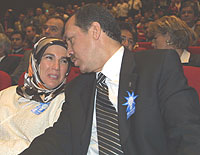 Bunlar Müslüman değil mi?
Lübnan 
Devlet Başkanı Lahoud, 
Malezya  Başbakanı 
Mouhammad’ e nişan 
verirken 

Yanlarında EŞLERİ 
Mrs. Lahoud ve 
Mrs. Mouhammad
Bunlar Müslüman değil mi?
Pakistan Bevlet Başkanı 

Pervez Musharraf ve 

EŞİ Sehba Musharraf
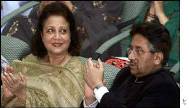 Bunlar Müslüman değil mi?
Kötü bir örnek belki ama

Saddam Hüseyin                       

EŞİ, 
  KIZLARI,     GELİNLERİ   
ve 
Torunları ile beraber
Bunlar Müslüman değil mi?
Tunus Devlet Başkanı’nın  

Eşi Laila
Bunlar Müslüman değil mi?
Malezya 

        Devlet   Başkanının 

          EŞİ 

  Bir hastane
  açılışında
Bunlar Müslüman değil mi?
Mısır Devlet Başkanını EŞİ
Mrs. Mubarak
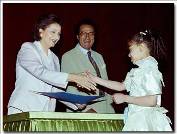 Bunlar Müslüman değil mi?
Fas Kralı
   Mohammed VI          	 ve 
	EŞİ Lalla 

(Lady) Salma
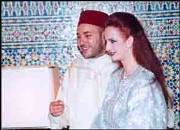 Bunlar Müslüman değil mi?
Asma Assad, 
Suriye Bevlet Başkanı’nın     	     EŞİ
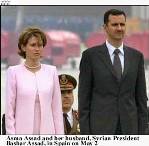 Bunlar Müslüman değil mi?
Ürdün Kraliçesi  Kraliçe   	   Renia
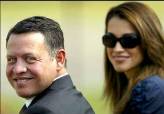 Din Gereği Değil
GÖNÜLLERİ RAHAT OLSUN
TÜRBAN, TESETTÜR, 
DİN GEREĞİ DEĞİL

GİYENLERİN BİLGİSİ OLSUN.

GİYMEYEYENLERİN 

GÖNÜLLERİ 
RAHAT OLSUN
CEMİL   DENK
Emekli Albay,
“Atatürk ve Laiklik” Konusunda Araştırmacı Yazar
Emekli Subaylar Derneği, Ankara Şubesi, (E) Başkanı
Atatürkçü Düşünce Derneği Genel Başkan Danışmanı
Telefon: 532 217 88 11
HOŞÇAKALIN